Financial Change for the month oF MAY 2020
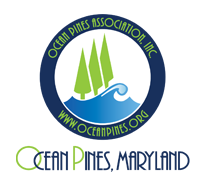 Treasurer’s Report - Larry Perrone
2
Cash & Short-Term Investments
Activity for Month of May
Overall Laddered Investment Rate of Return on CDAR’s for May Dropped to Approx. 1.6%
At May 31, 2020, the Association had approx. $12.8 million in cash
Approx. $7.1 million invested in CDAR’s, fully FDIC insured
Approx. $5.7 million in Money Market and other operating accounts, fully insured
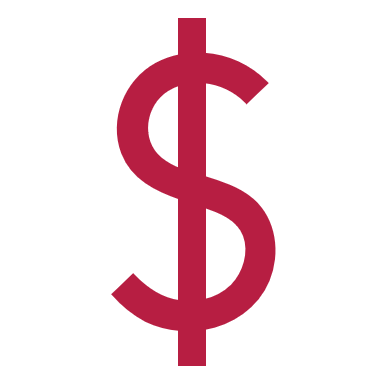 Unaudited Reserves MaY 2020 ($Millions)
Reserves 4/30/21 unaudited estimate(in thousands)